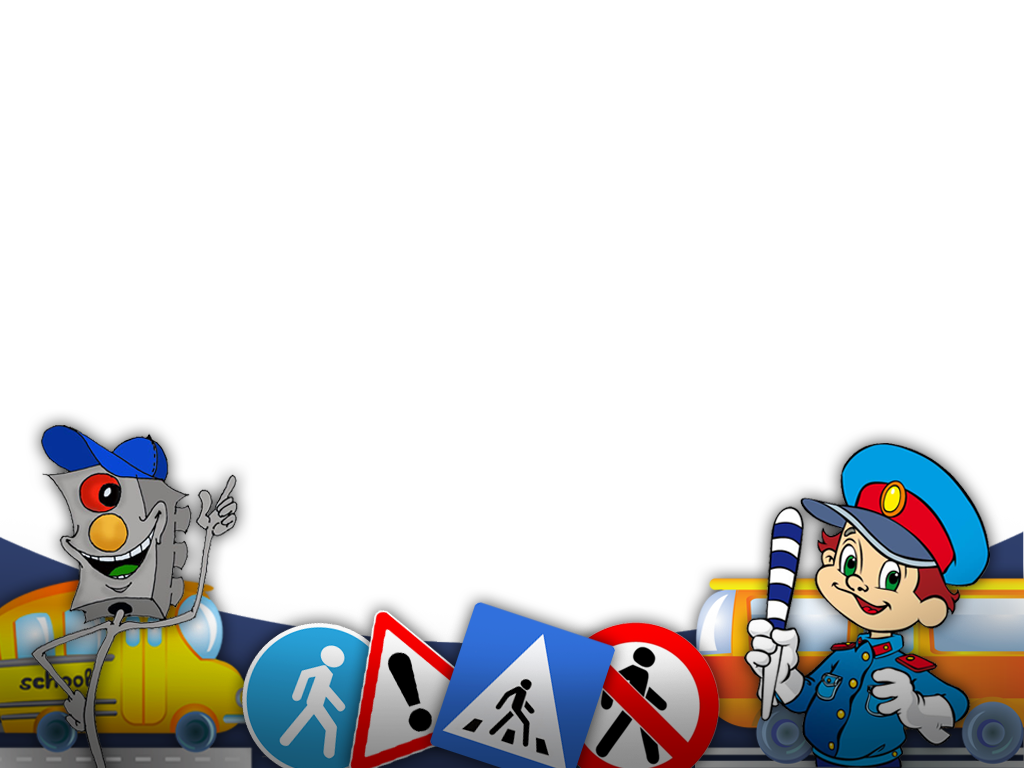 МУНИЦИПАЛЬНОЕ КАЗЕННОЕ ДОШКОЛЬНОЕ ОБРАЗОВАТЕЛЬНОЕ
УЧРЕЖДЕНИЕ «ЩУЧИНСКИЙ ДЕТСКИЙ  САД»
МКДОУ «ЩУЧИНСКИЙ ДЕТСКИЙ САД»
397926, Россия, Воронежская область, Лискинский район, с. Щучье, ул. Советская, д. 47-а,
Телефон (47391) 65-4-39, ОГРН 1113652000330    ИНН/КПП 3614000135/361401001
Викторина для
Старших дошкольников
По ПДД
«Правила дорожные…»
Подготовил: воспитатель IKK
Епишкина Т.А.
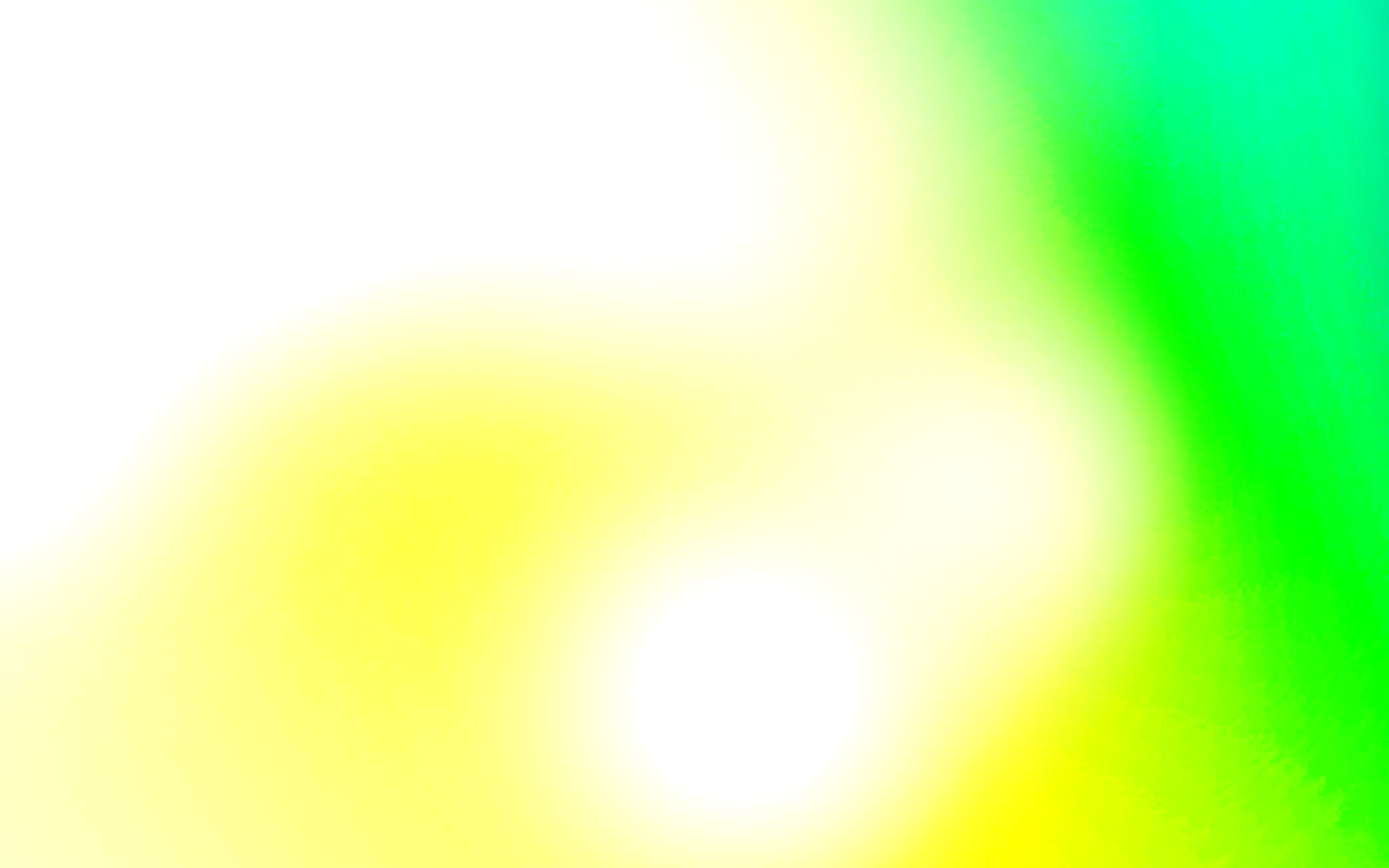 Личный транспорт Бабы - Яги?
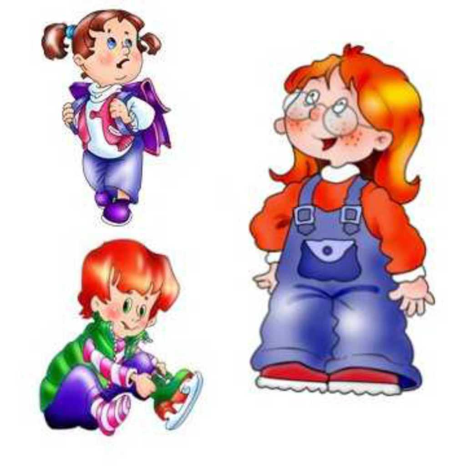 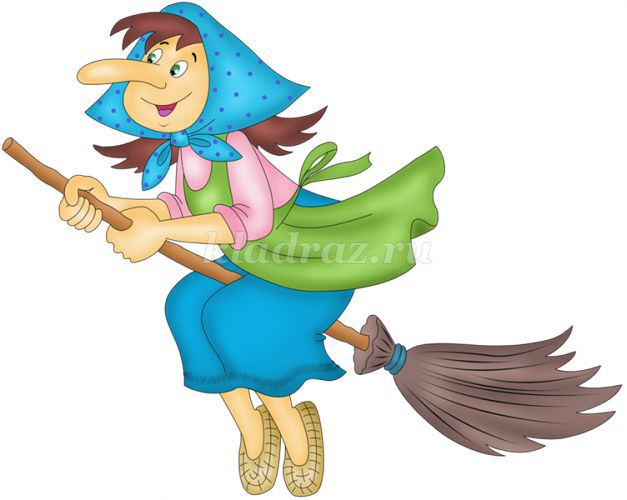 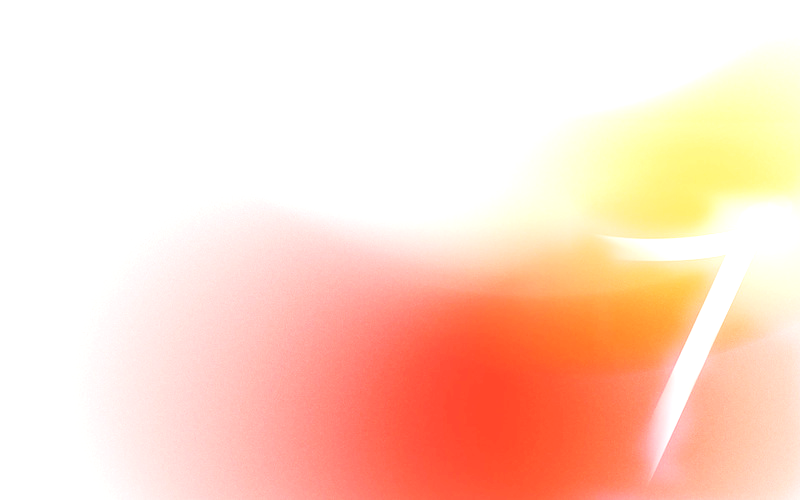 Чем смазывал свой моторчик Карлсон,
который живёт на крыше?
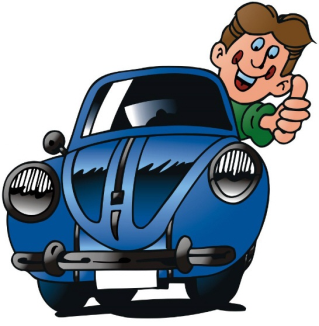 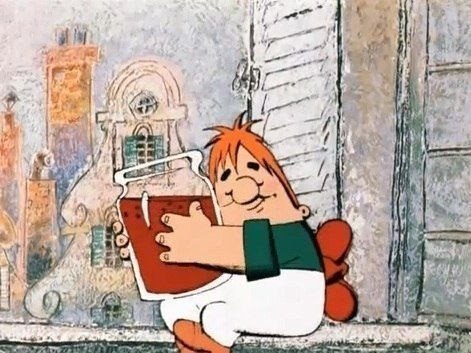 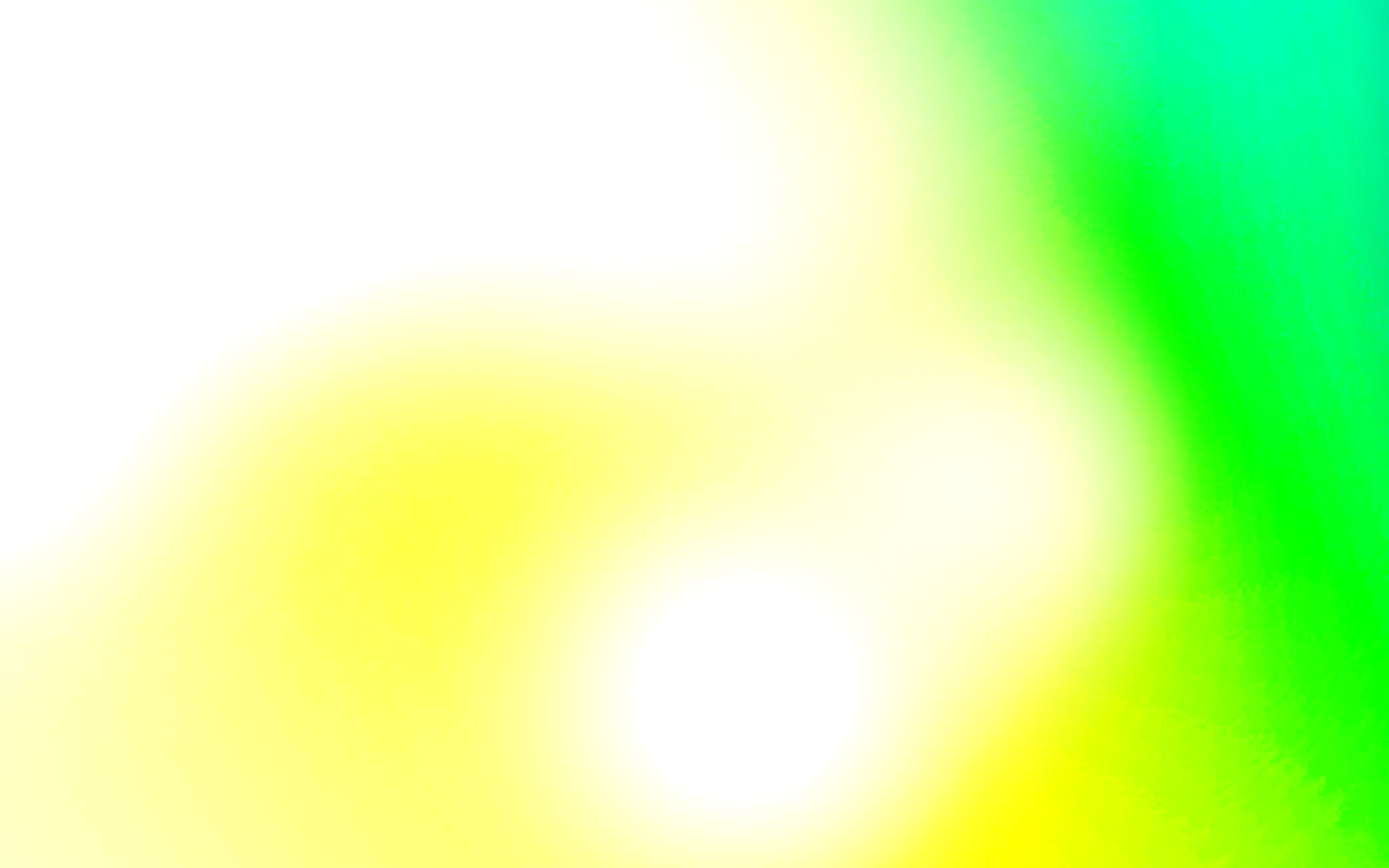 Любимый двух колёсный вид транспорта 
кота Леопольда?
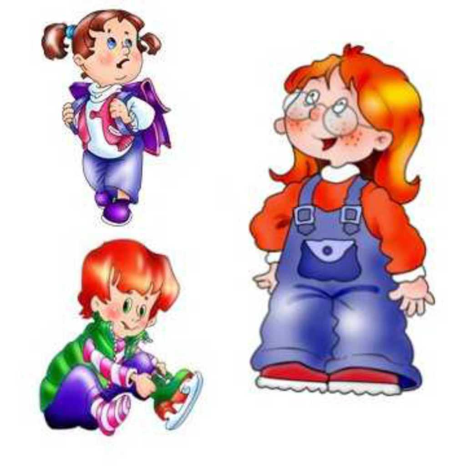 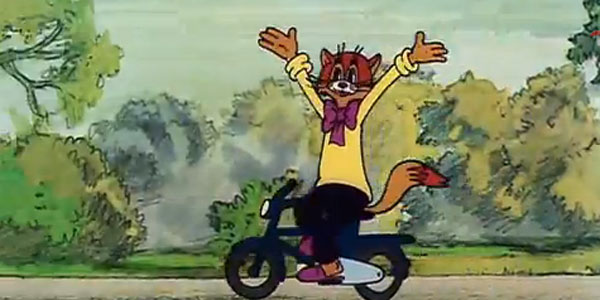 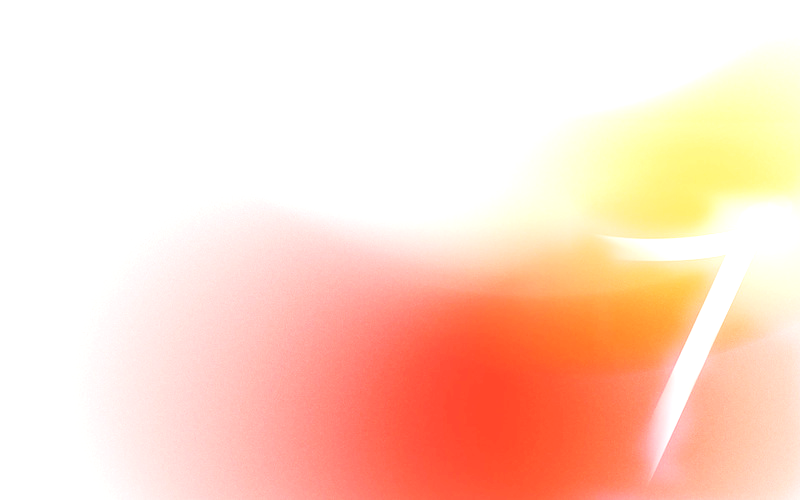 Во что превратила добрая фея
тыкву для Золушки?
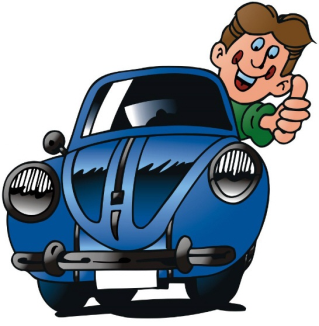 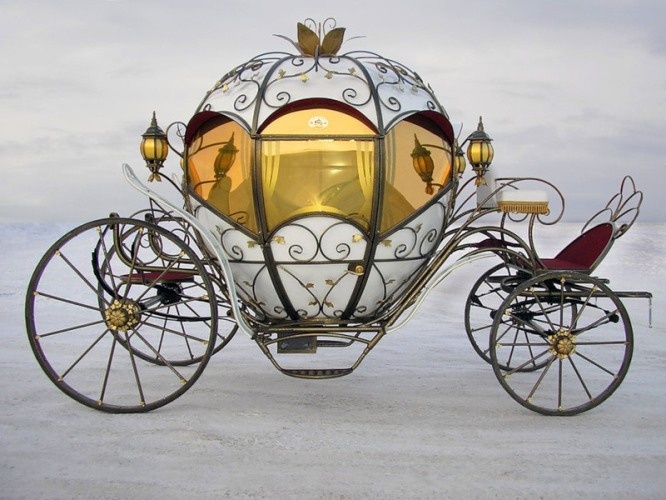 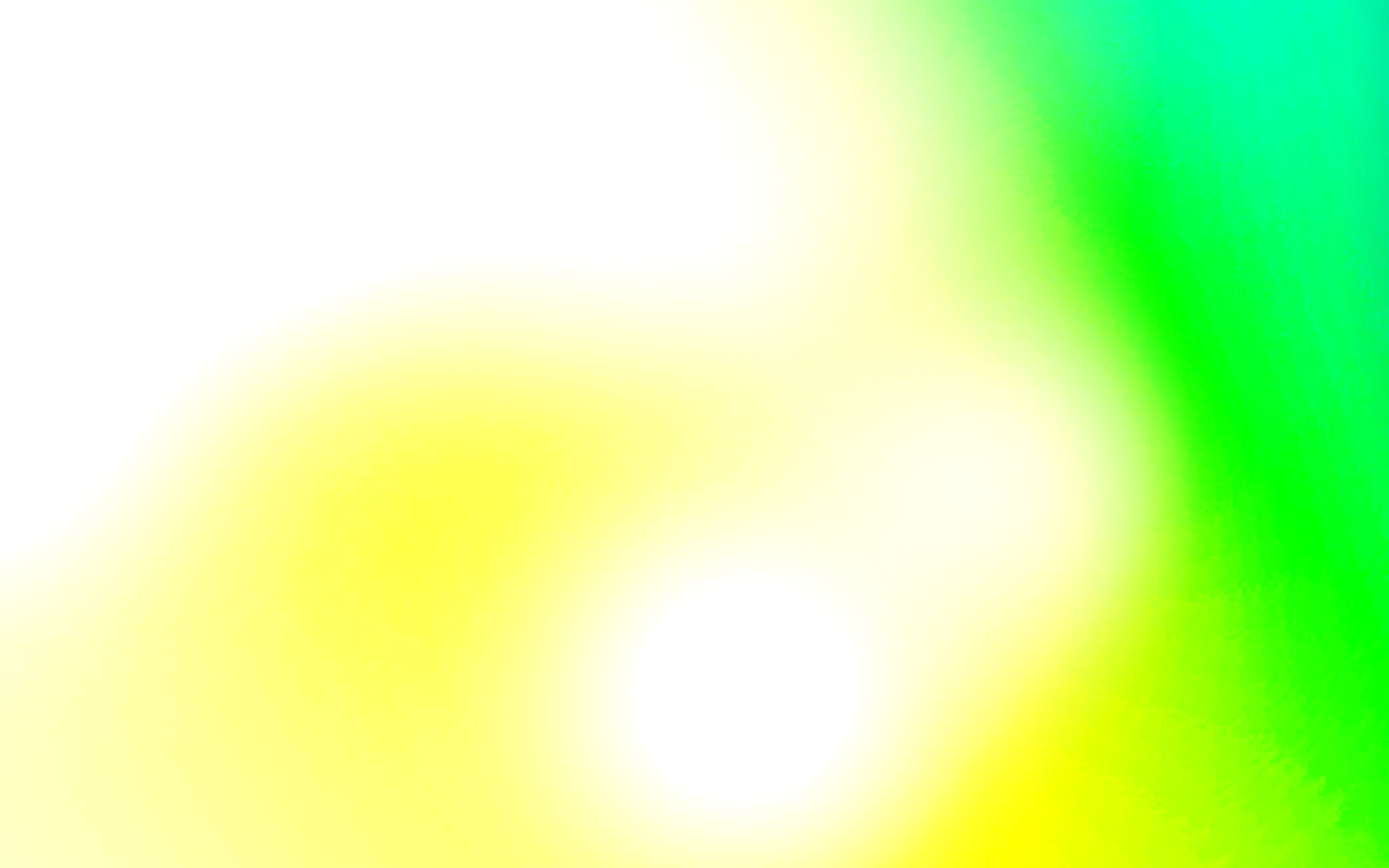 Какие сигналы пешеходного светофора вы знаете, что они обозначают?
Как выглядит пешеходный светофор?
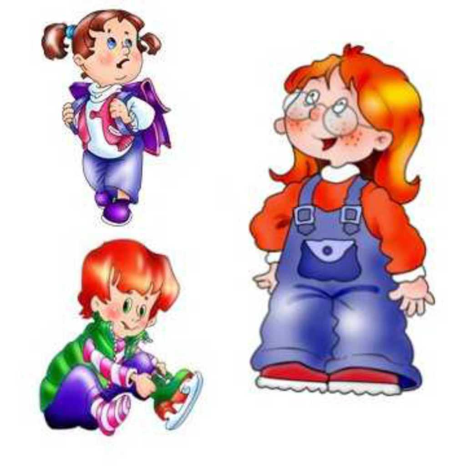 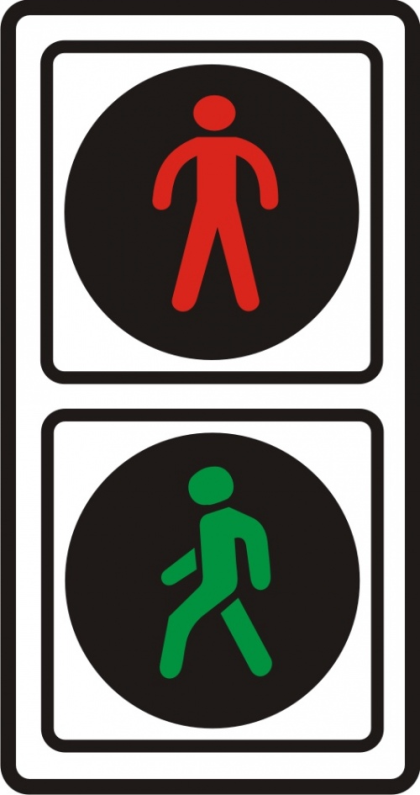 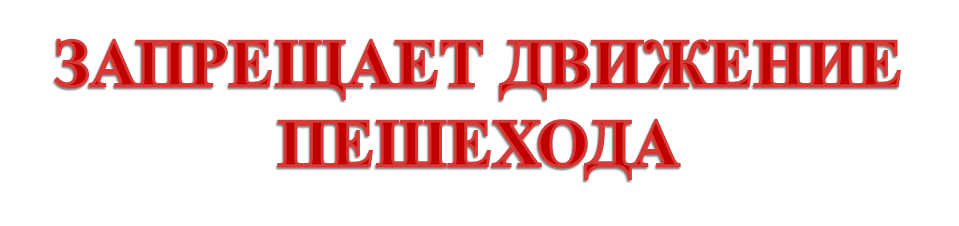 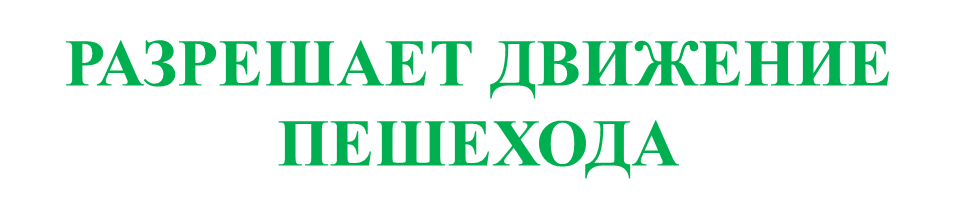 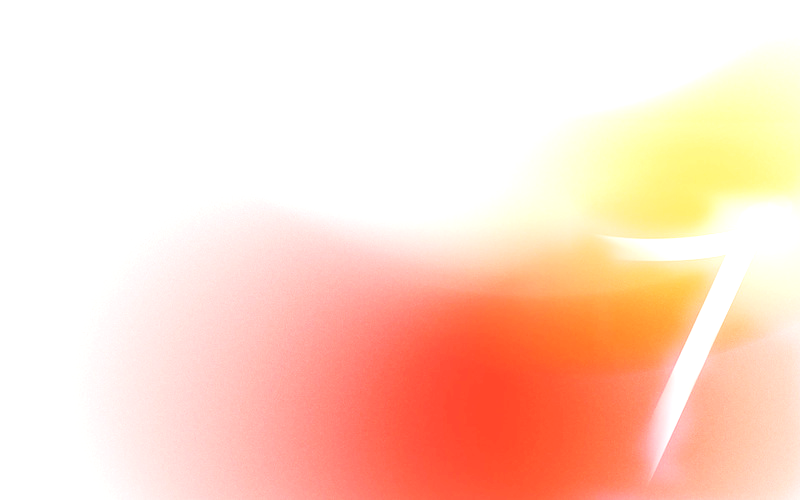 Как на проезжей части  обозначен 
пешеходный переход?
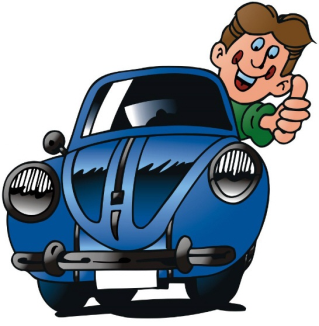 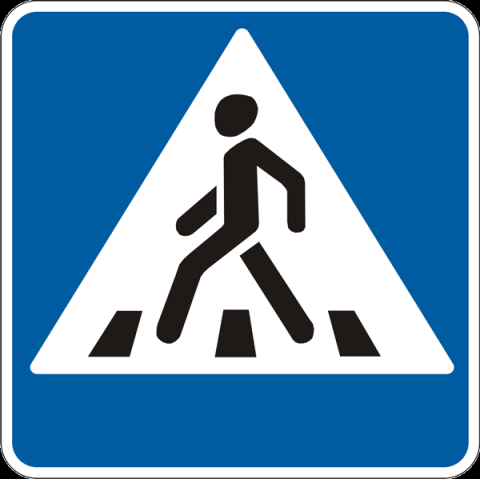 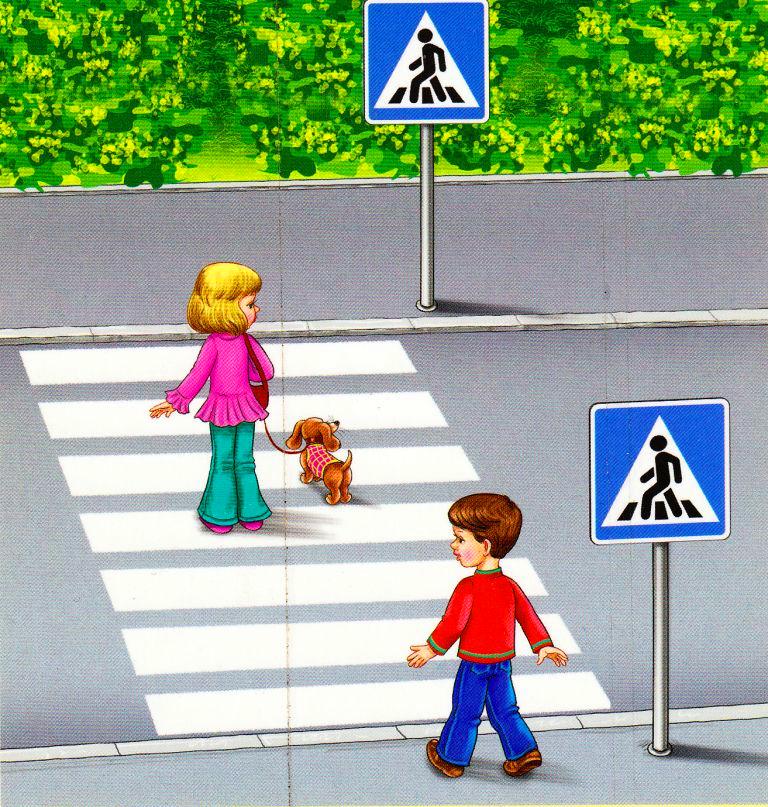 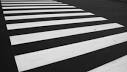 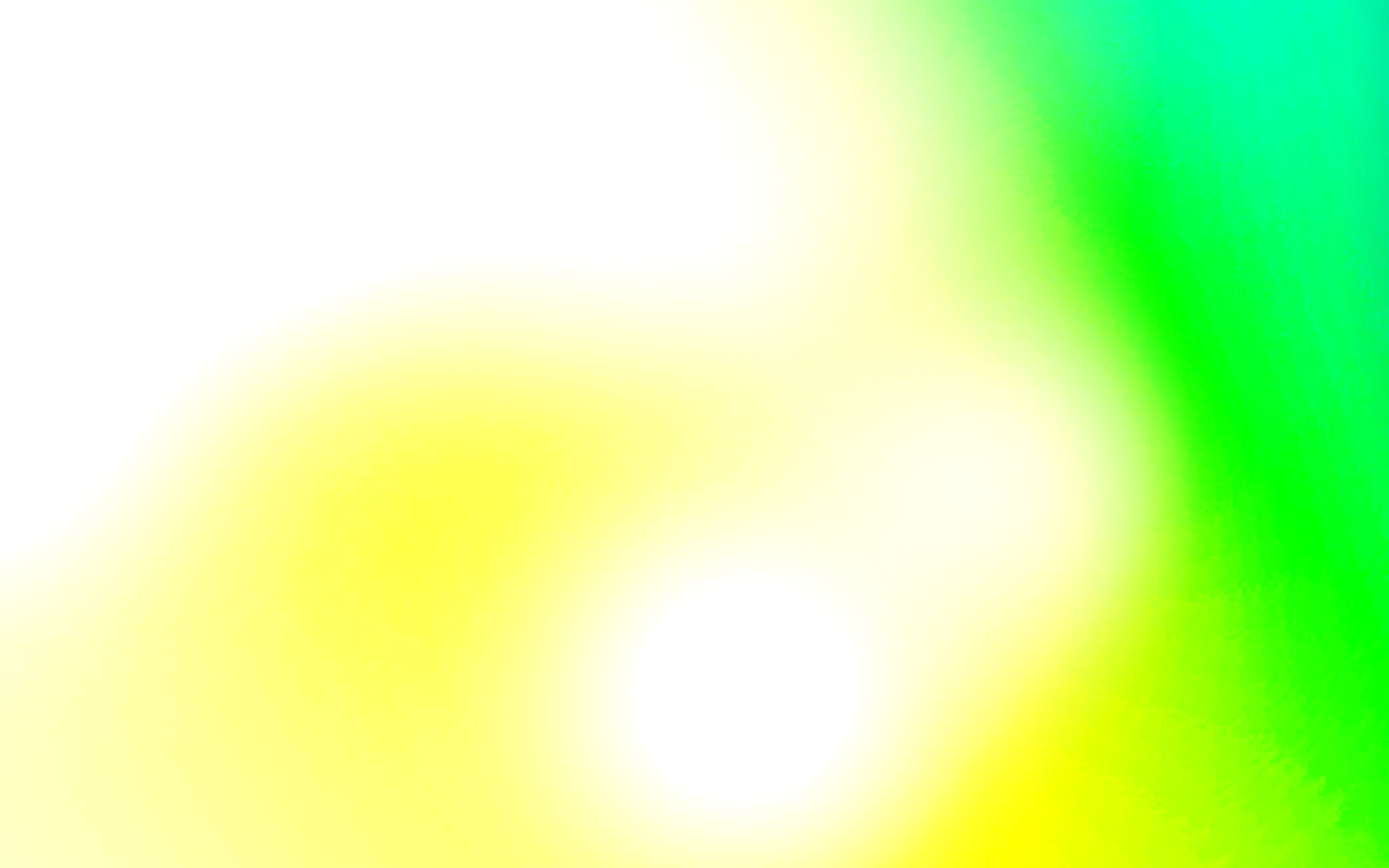 Какие цвета используют дорожные 
Службы при нанесении 
Разметки на дороге? Почему?
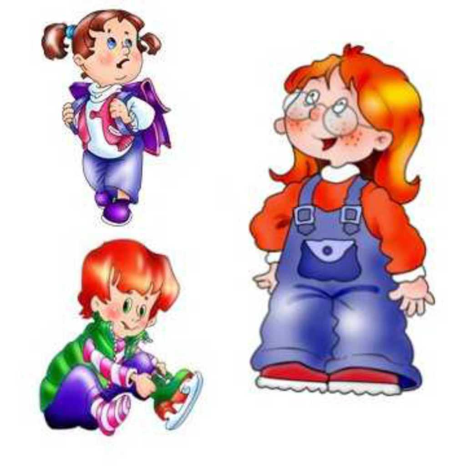 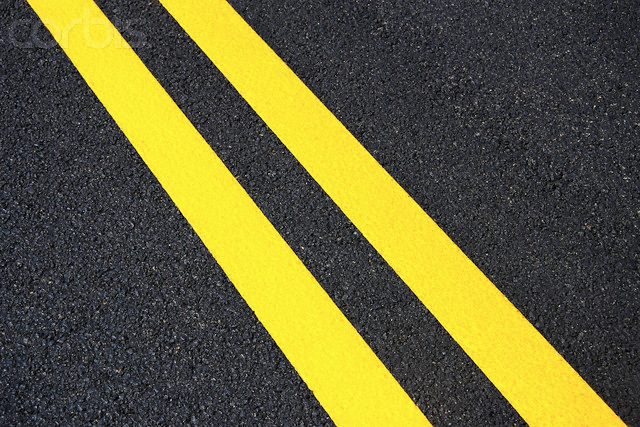 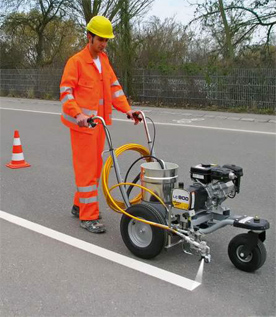 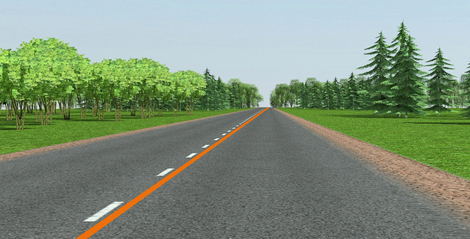 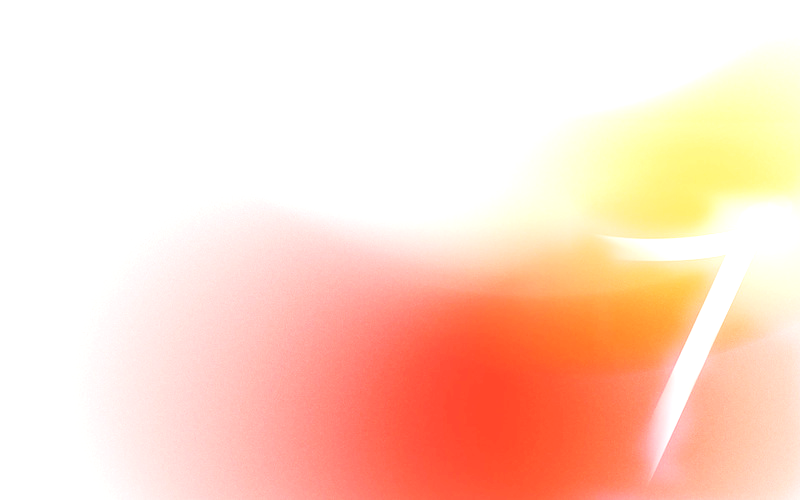 В каких местах пешеходам 
разрешается переходить дорогу?
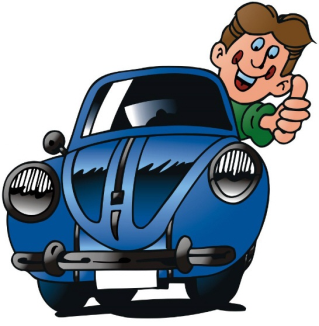 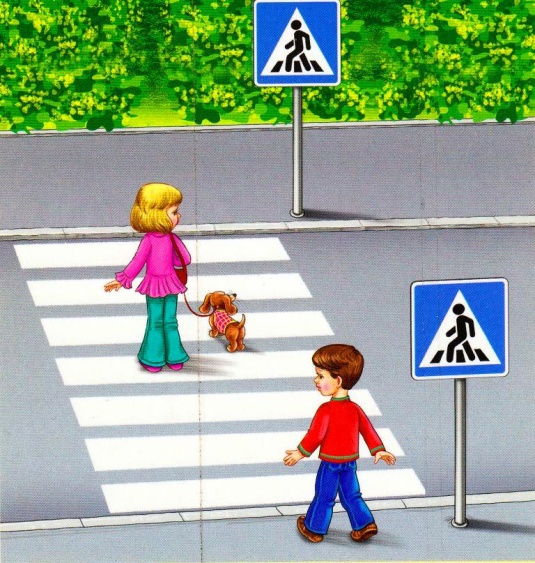 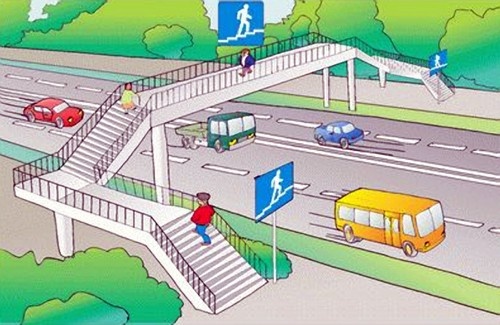 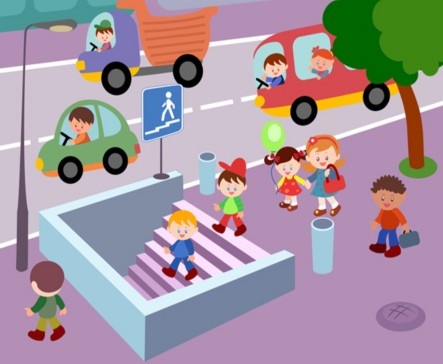 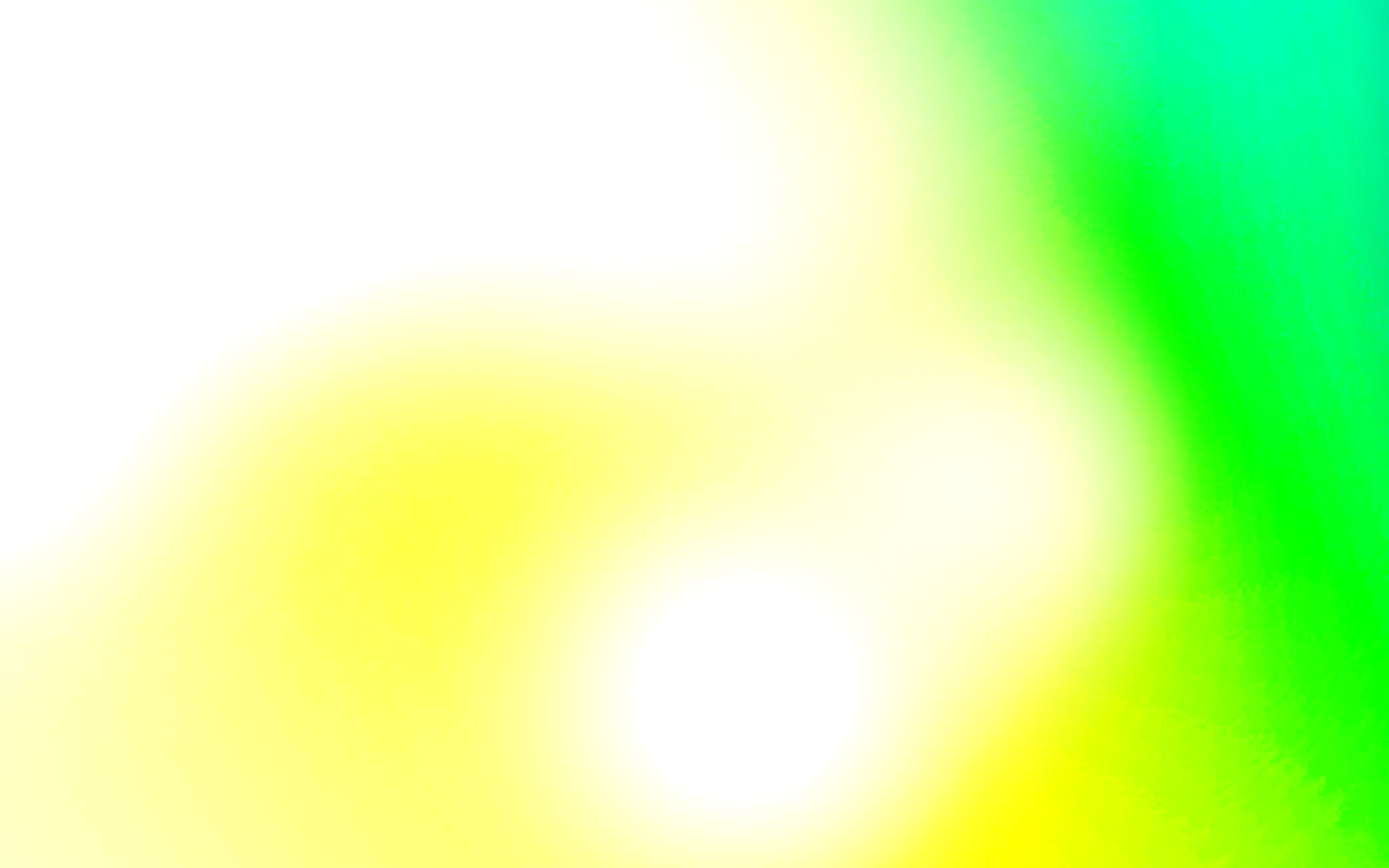 Какие машины могут проехать
 на красный свет?
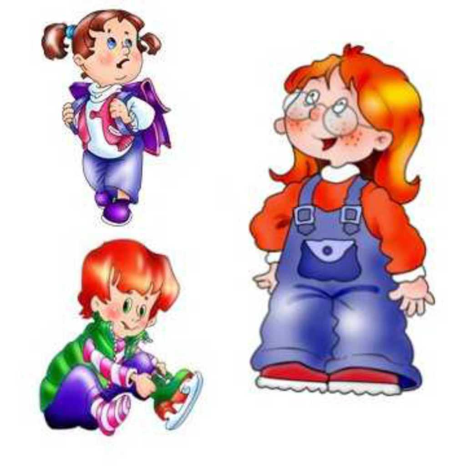 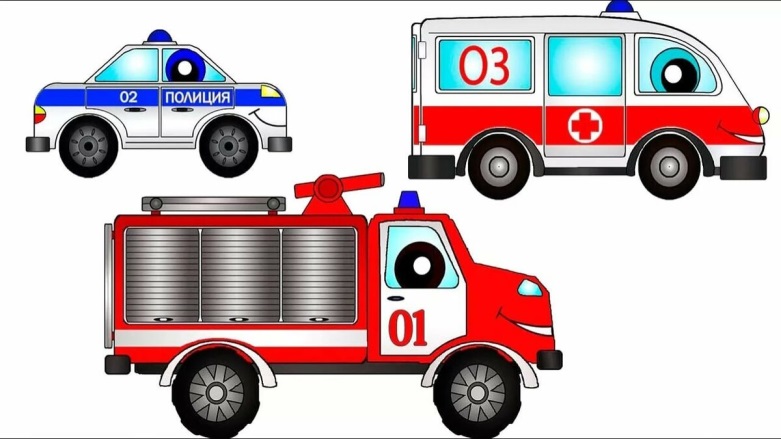 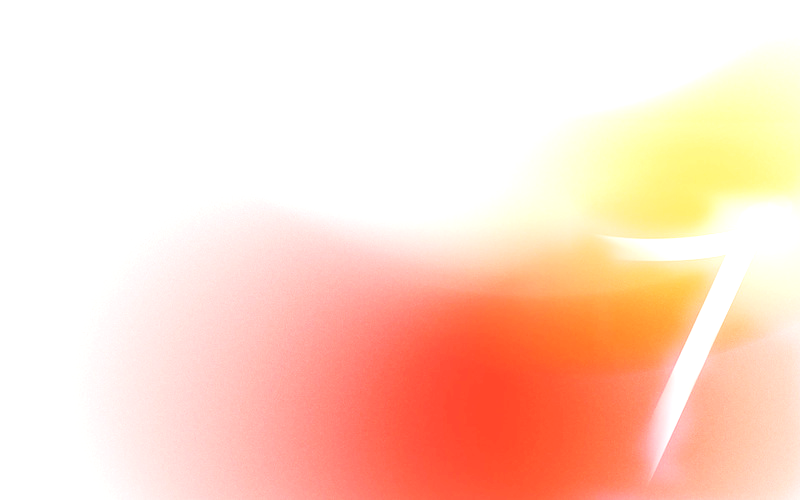 Дорогу можно переходить только на:
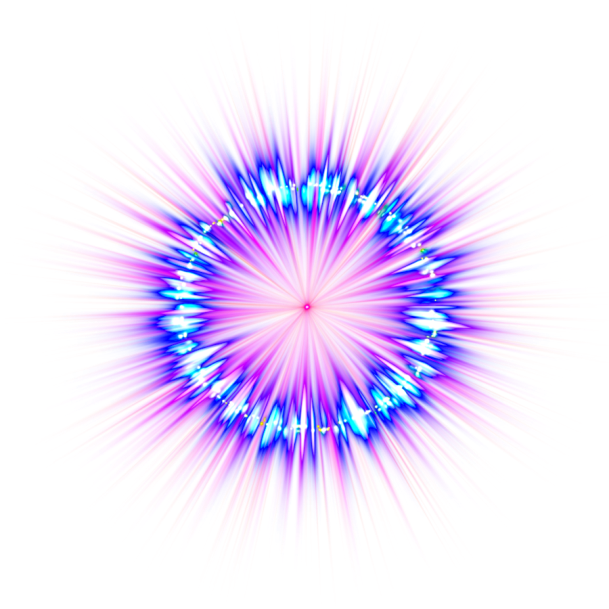 Мигающий свет
Синий свет
Зеленый свет
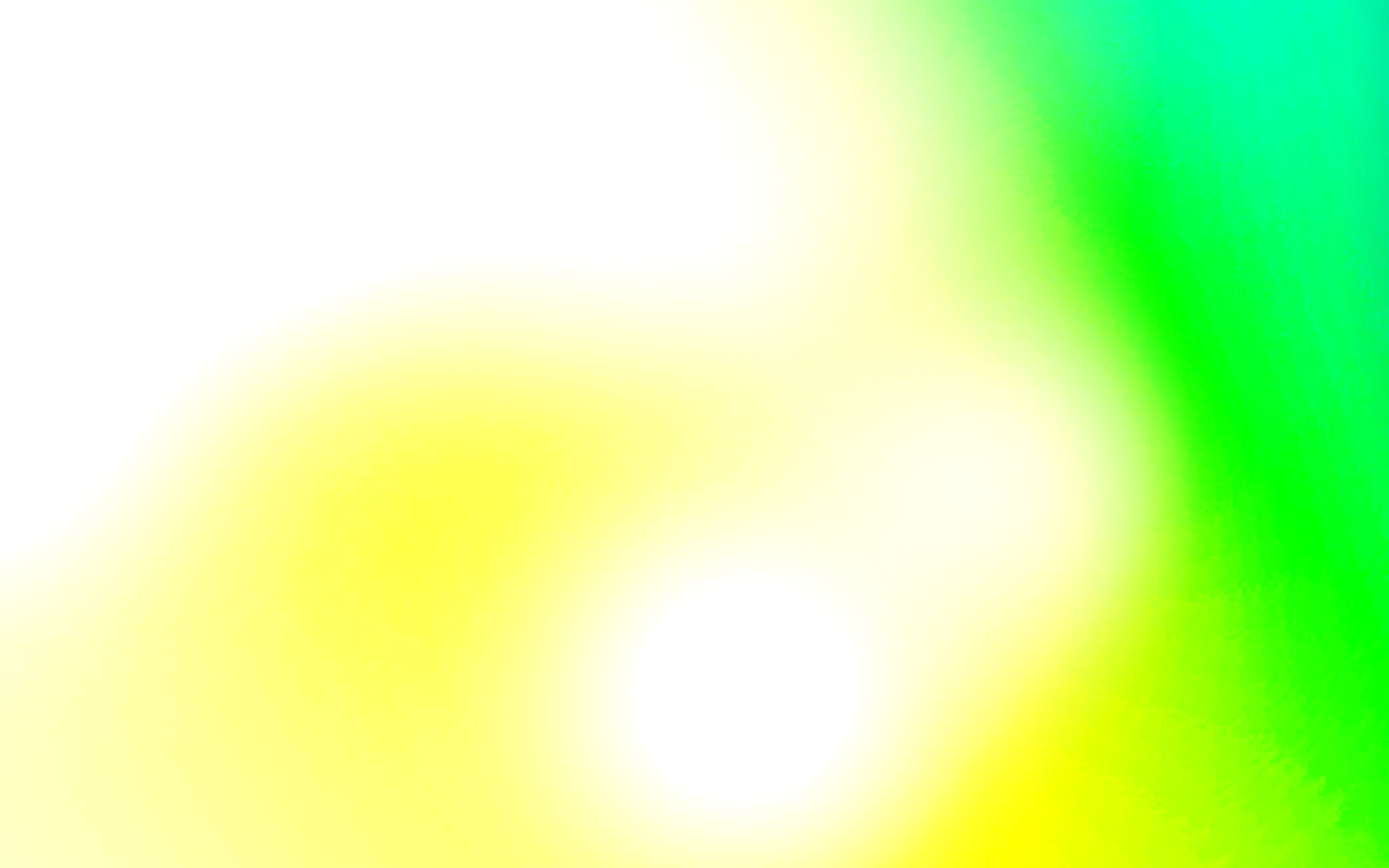 Для чего постовому нужен жезл?
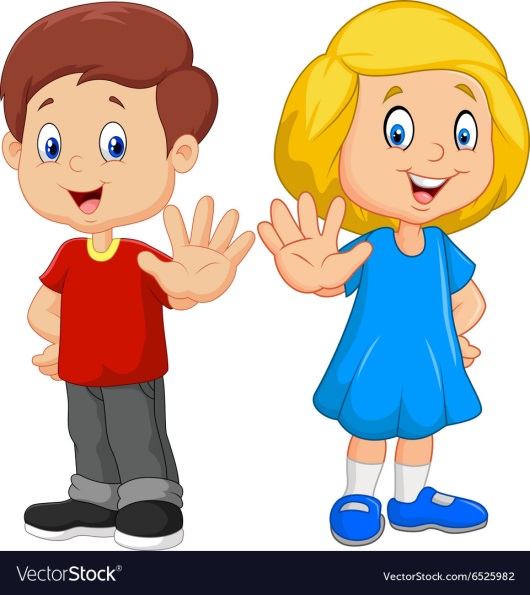 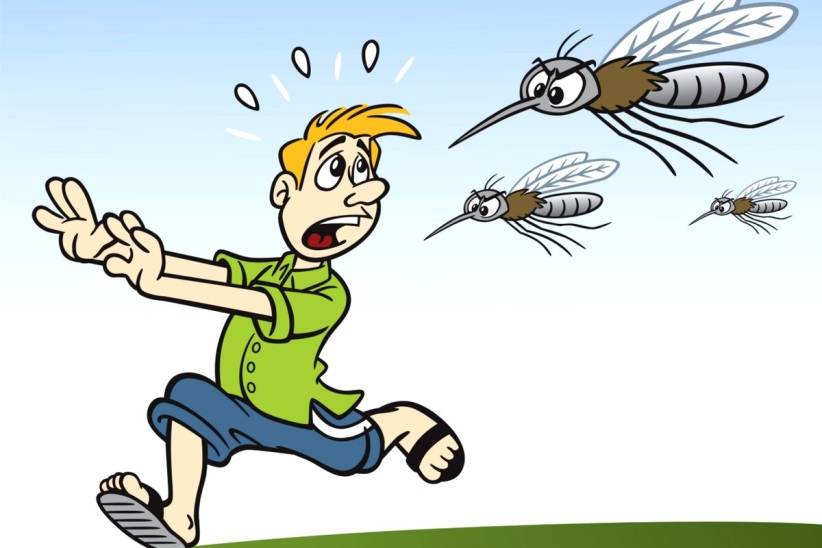 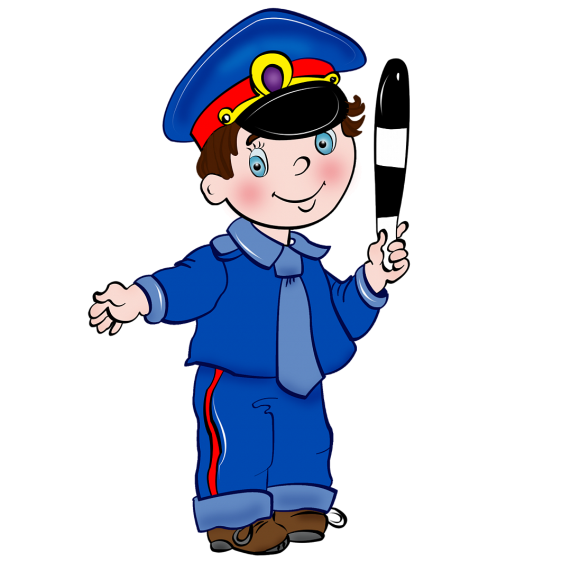 Отгонять мух
Приветствовать знакомых
Регулировать дорожное движение
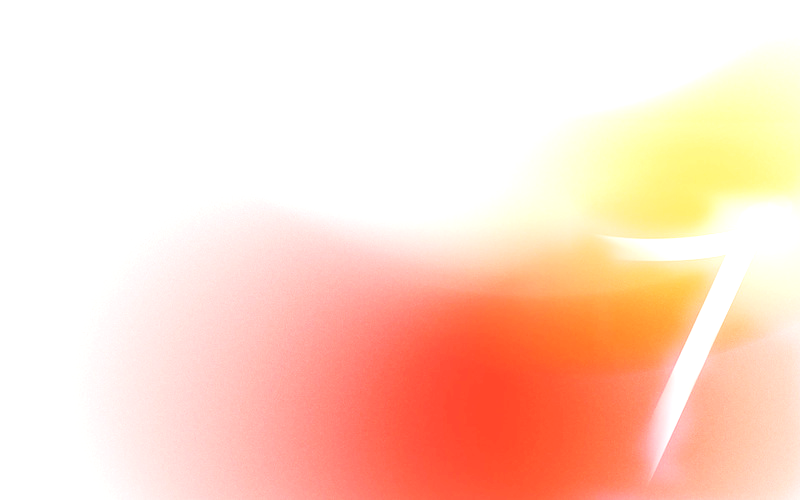 Как правильно нужно 
переходить дорогу?
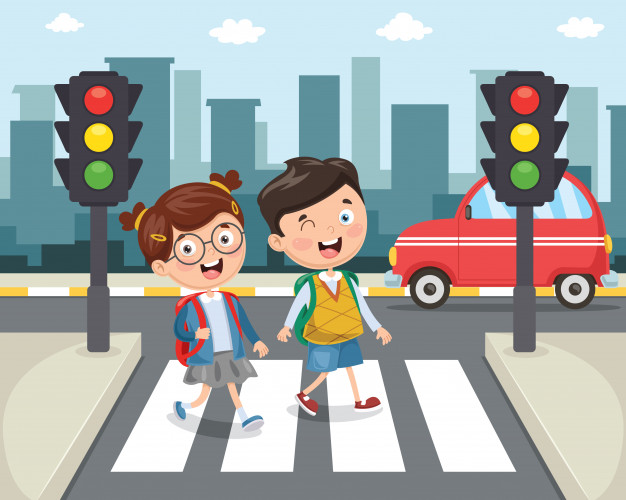 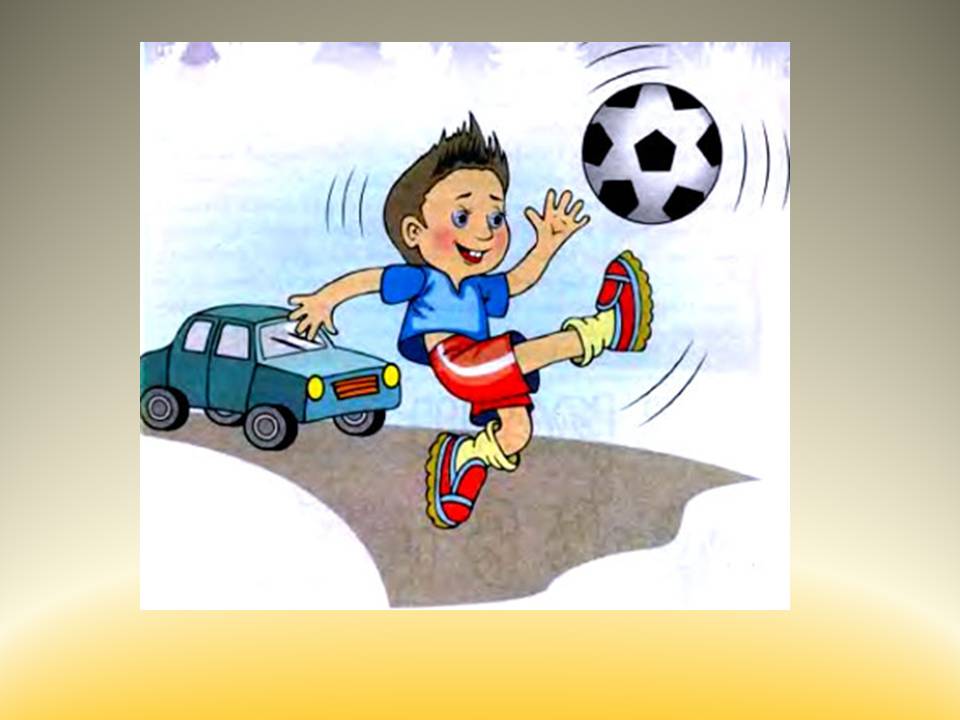 Перейти по пешеходному переходу
Взять мяч и поиграть футбол на дороге
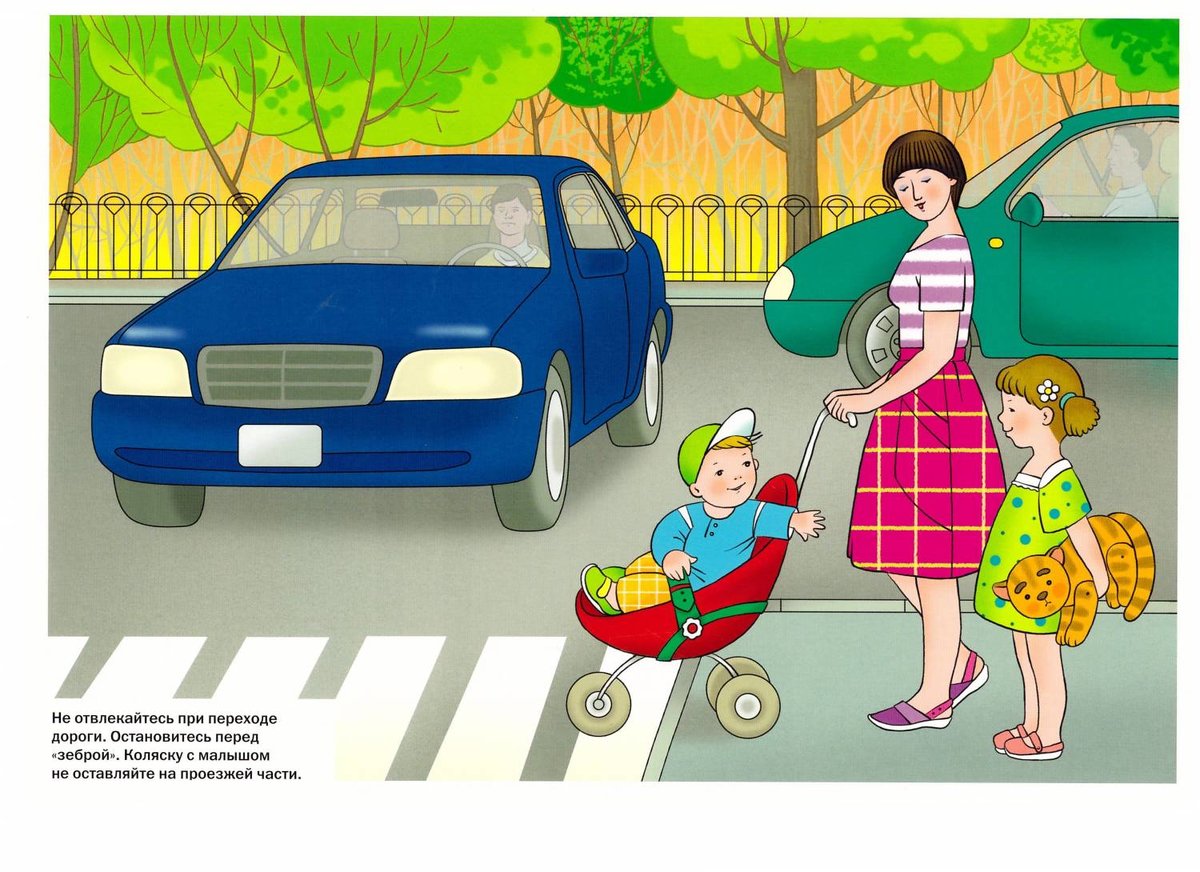 Сесть на капот машины, и попросить, чтоб перевезли
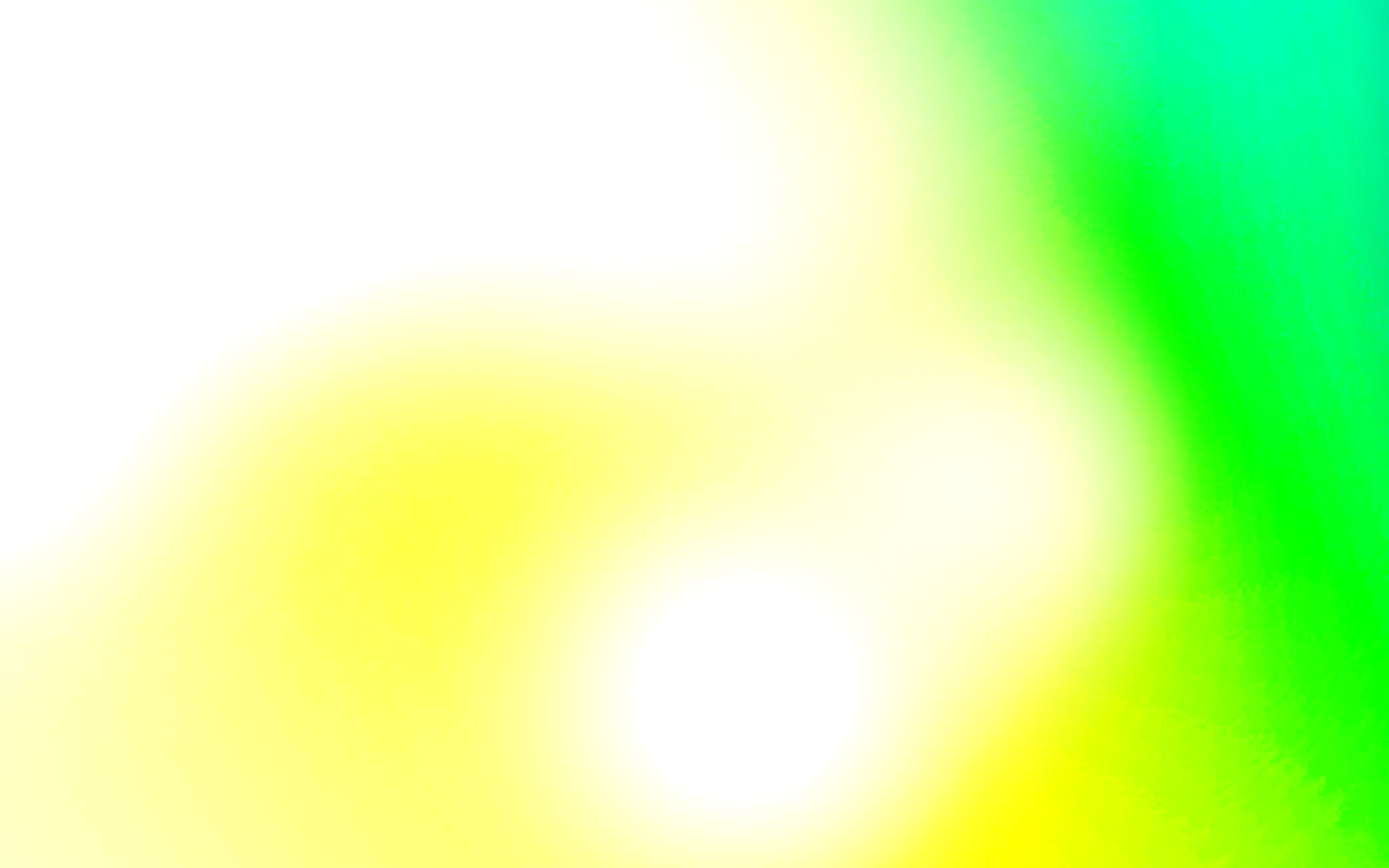 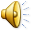 Молодцы!!!
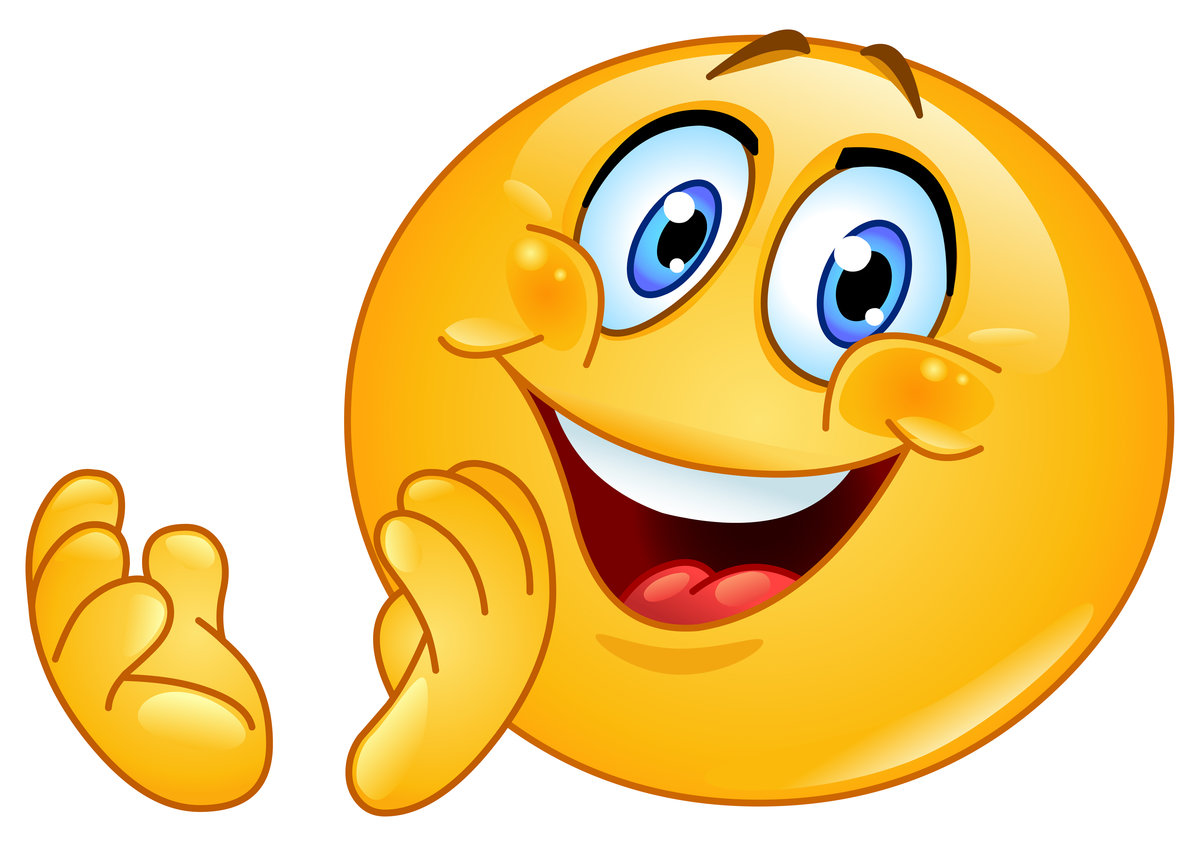